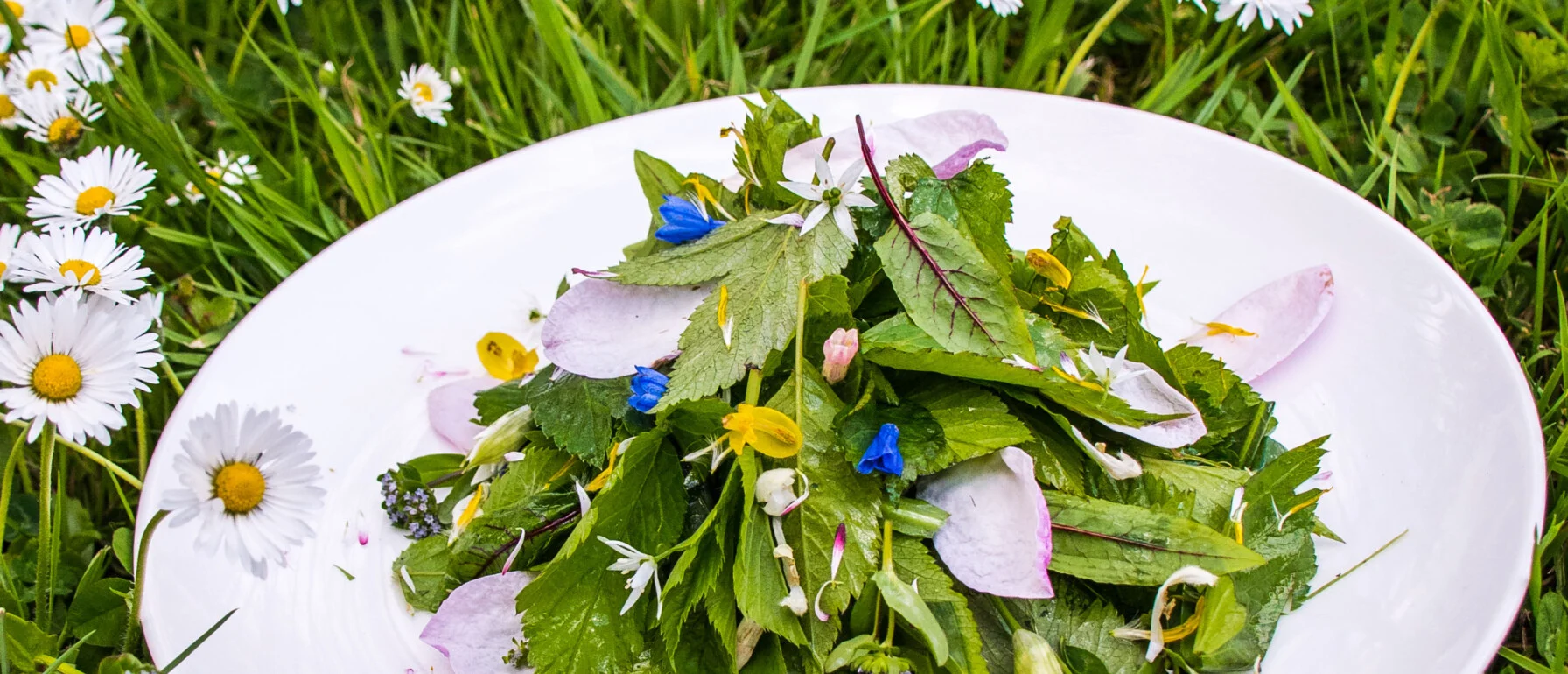 Wildplukken voor Dummies
NIBI - 12 november 2022
Anna van Hofslot
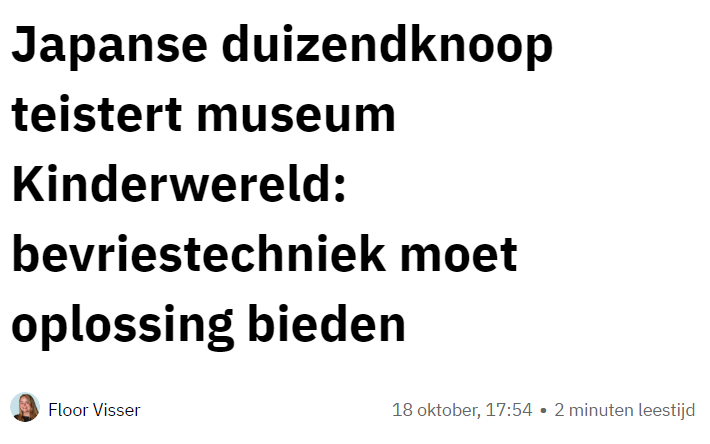 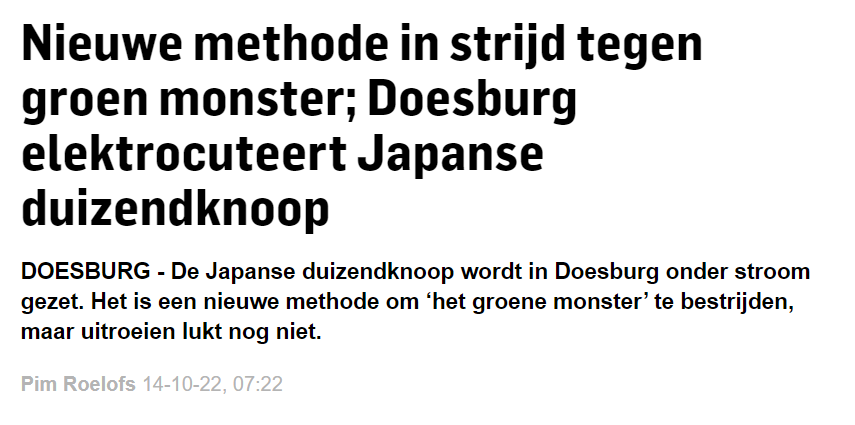 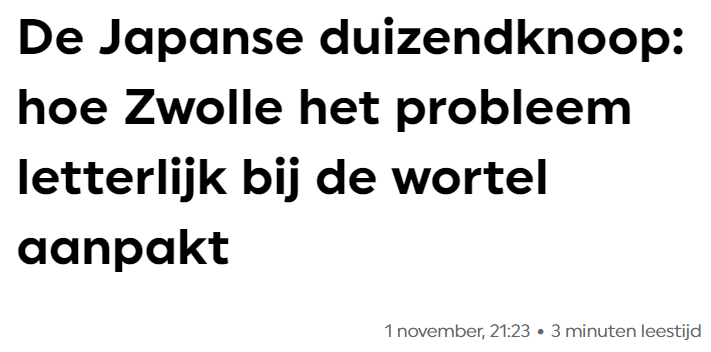 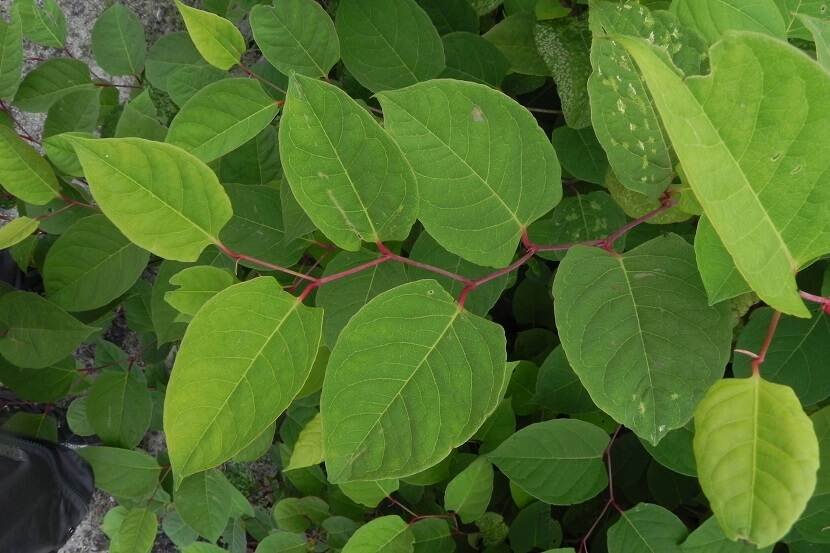 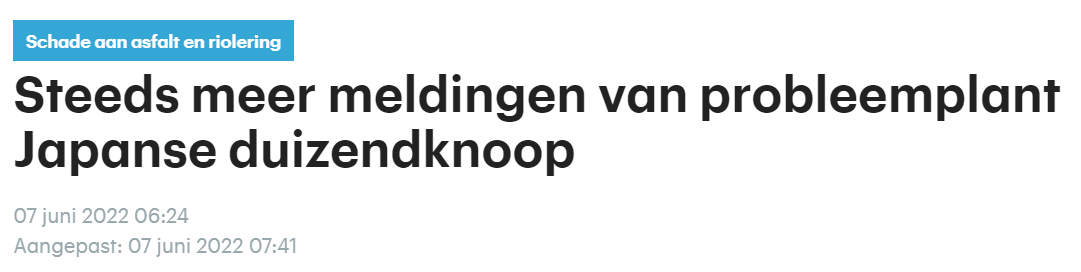 Japanse duizendknoop
Invasieve exoot
Wortelstokken
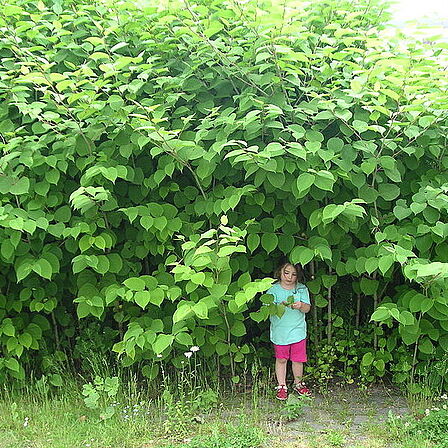 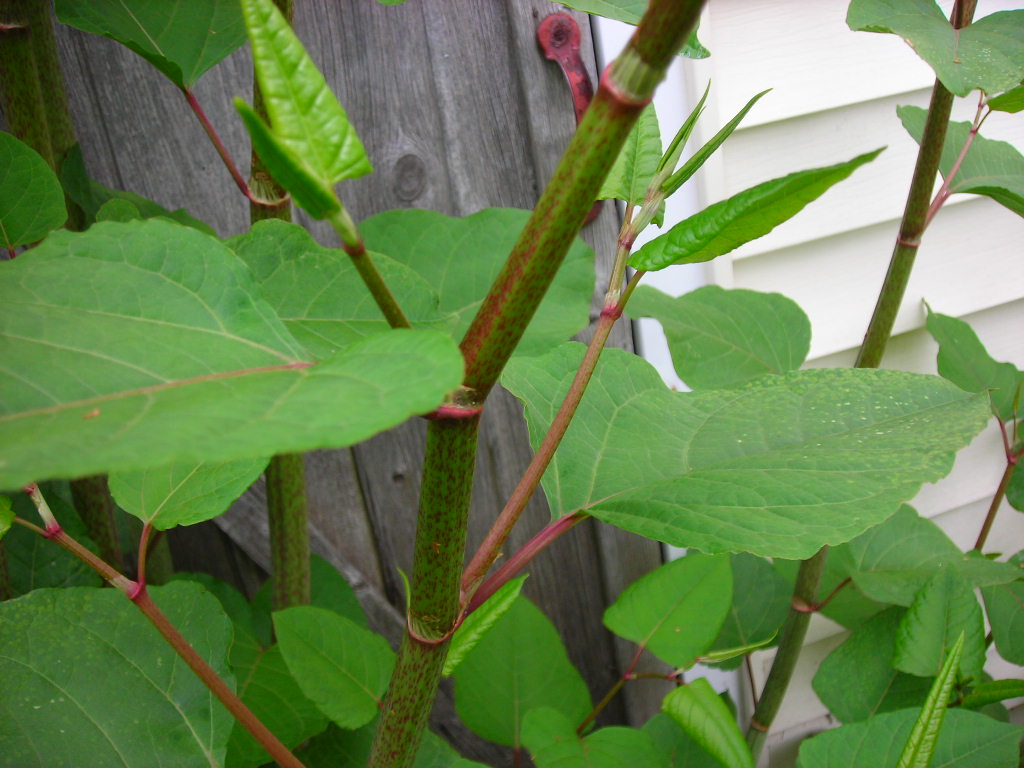 Japanse duizendknoop
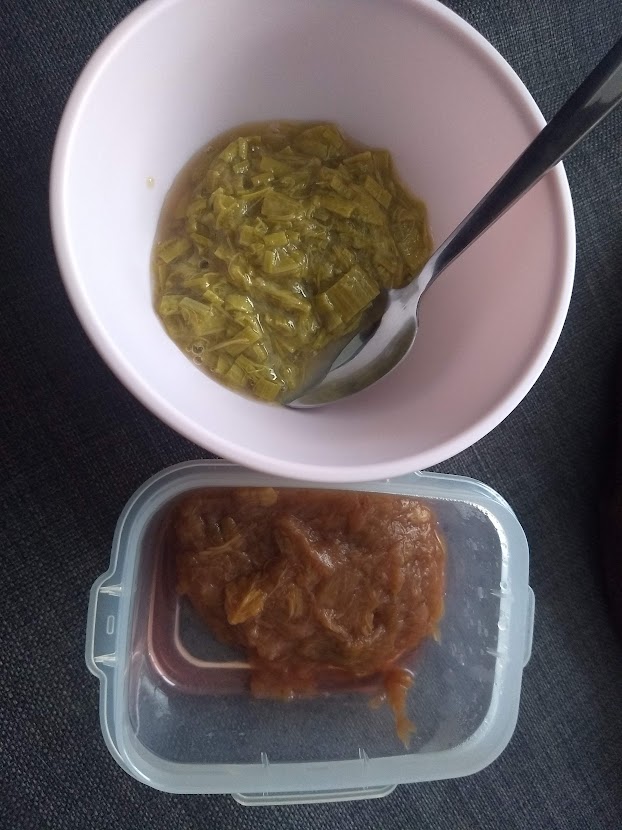 Duizendknoopfamilie (Polygonaceae)
 zelfde familie als rabarber
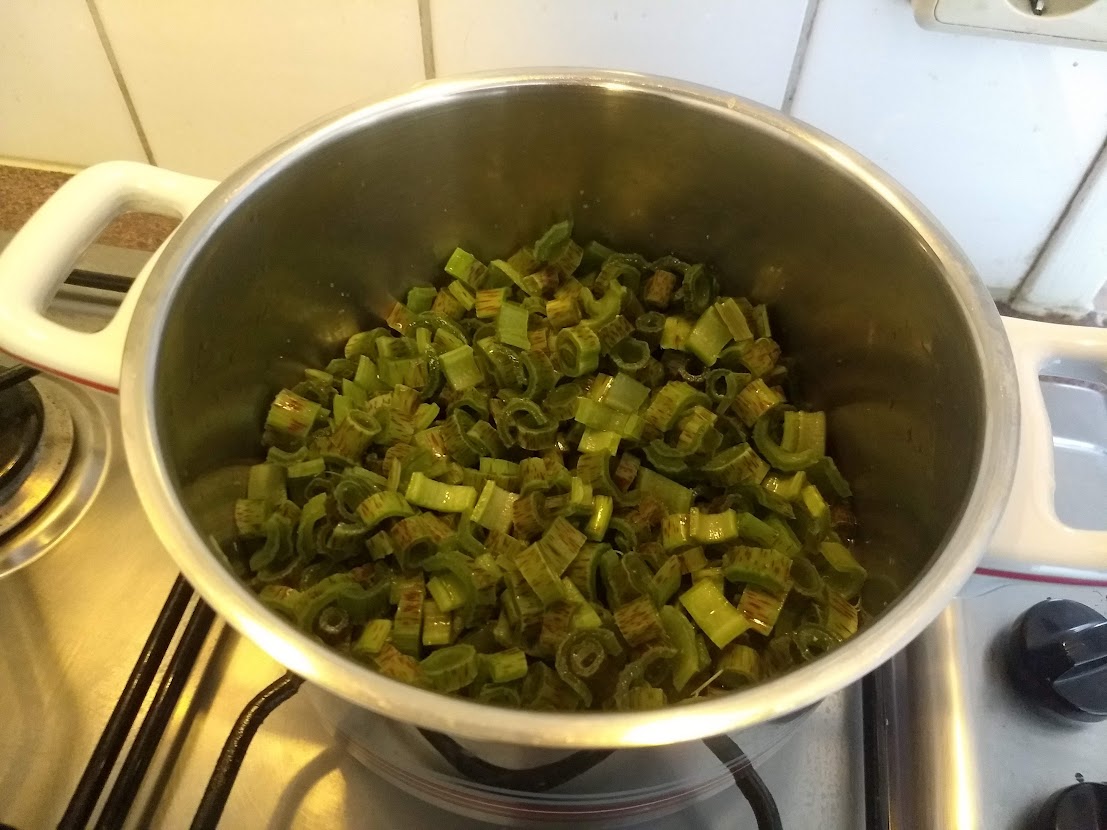 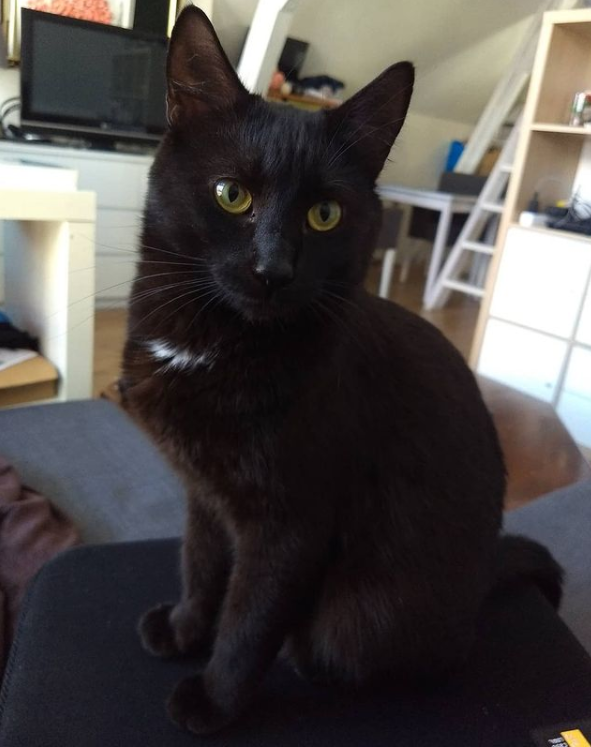 Even voorstellen…
Anna van Hofslot
24 jaar (geboren in Assen, Drenthe)

Bachelor Biomedische Wetenschappen  Master Biomedical Sciences (ICLON)
Universiteit Leiden (LUMC)

Hobby’s:- bakken, koken- scuba duiken- waterpolo/zwemmen- Netflix- wildplukken
Bubble
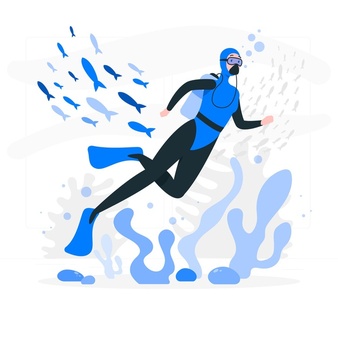 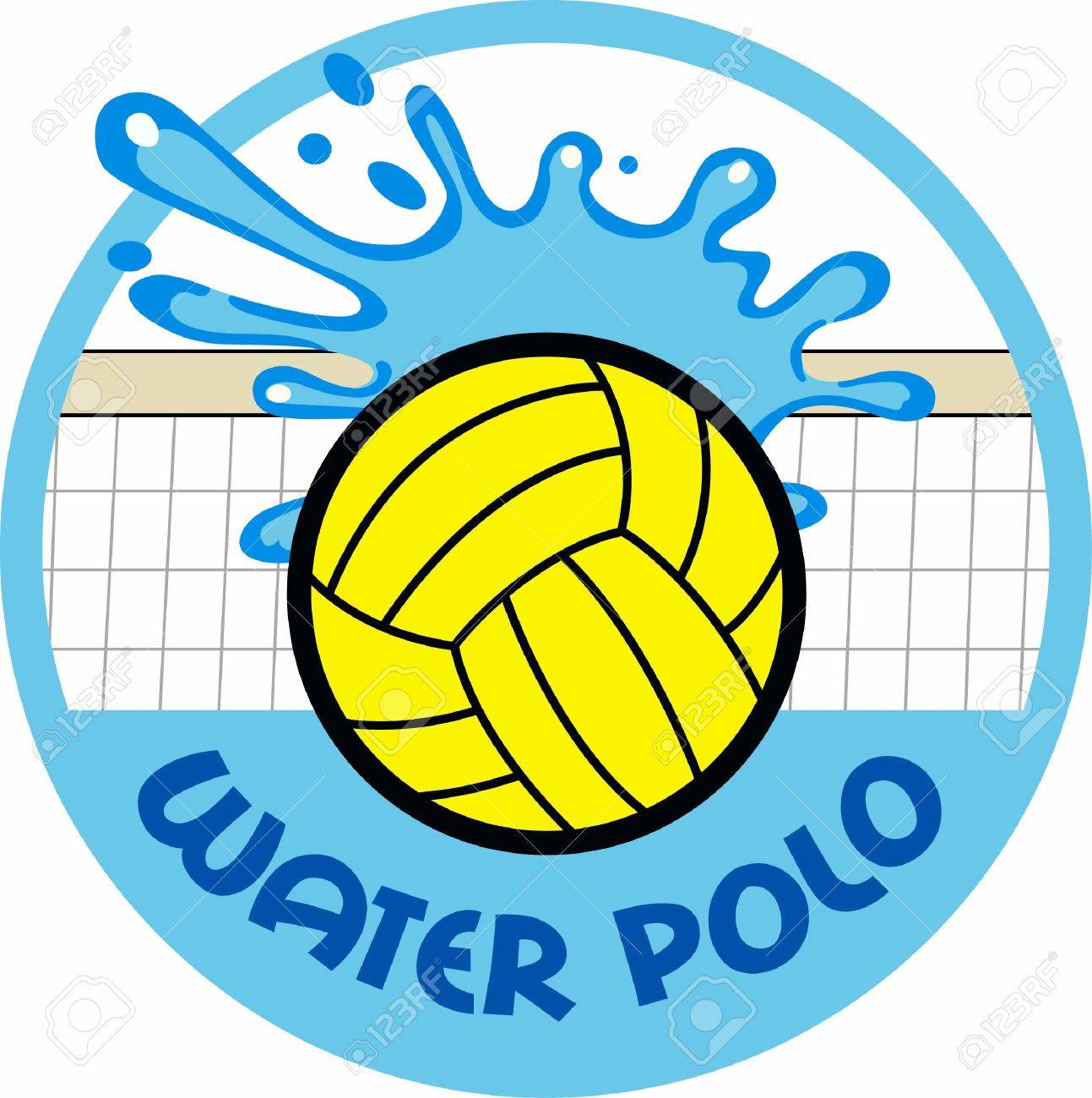 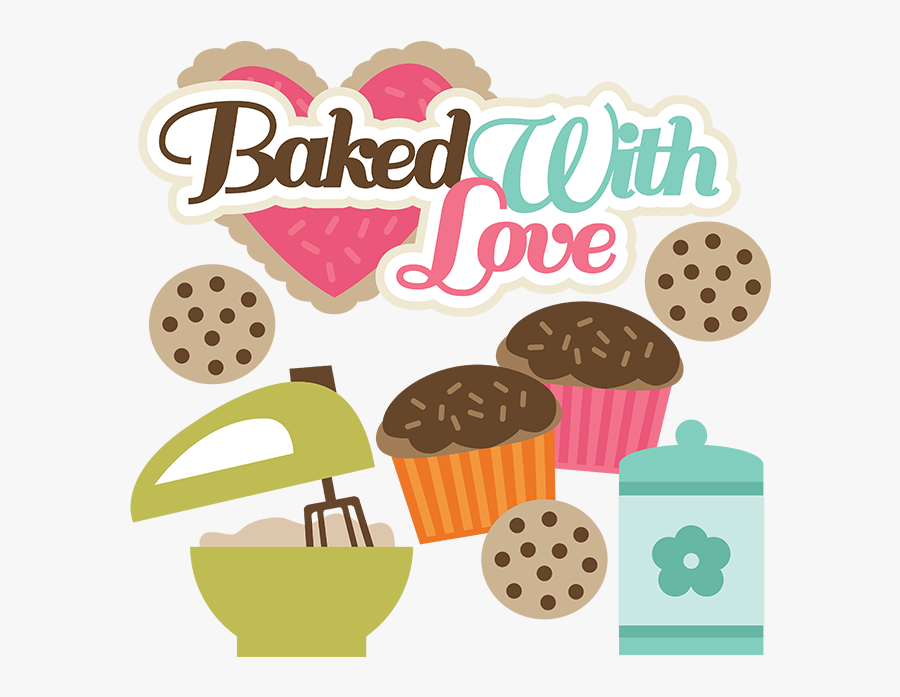 Wat gaan we doen?
Wildplukken als hobby

 Wildplukken in de herfst
 
 Rondje lopen

 Oogst/gevonden plantjes bespreken

 Simpele wildpluk recepten
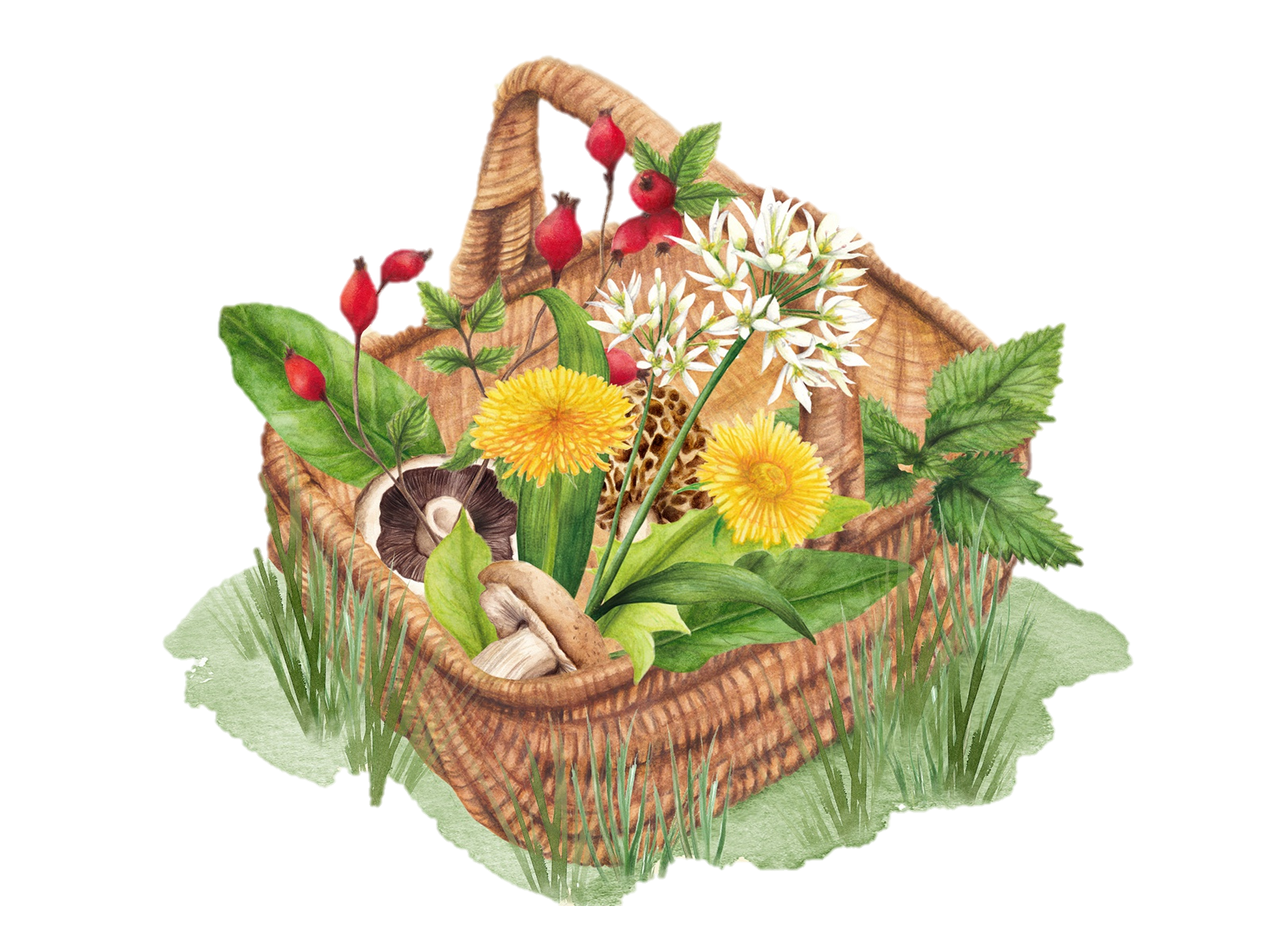 Wildplukken en ik
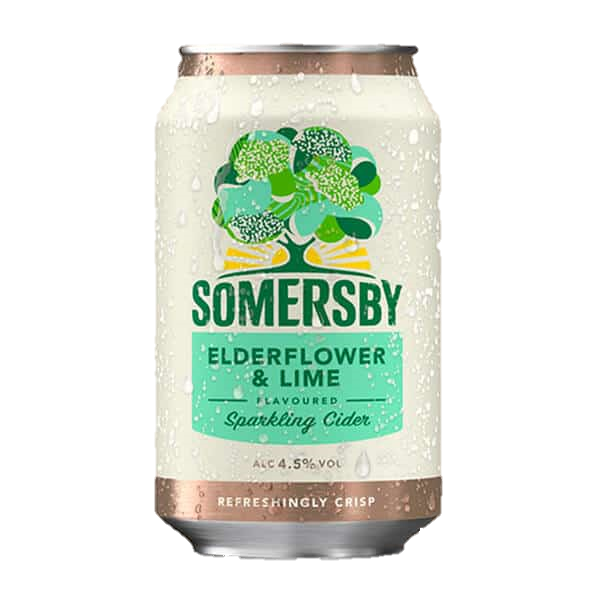 Corona hobby

Geen ervaring

Elderflower = vlierbloesem
Kruidvlier vs. vlier
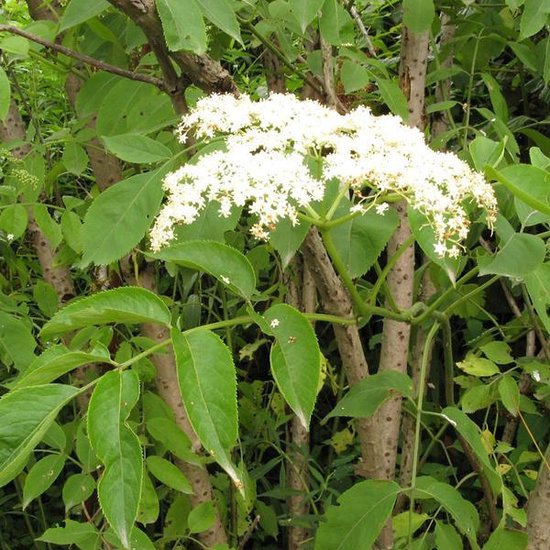 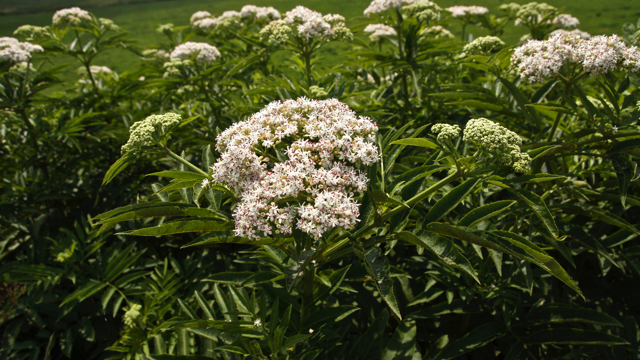 Vlierbloesemsiroop
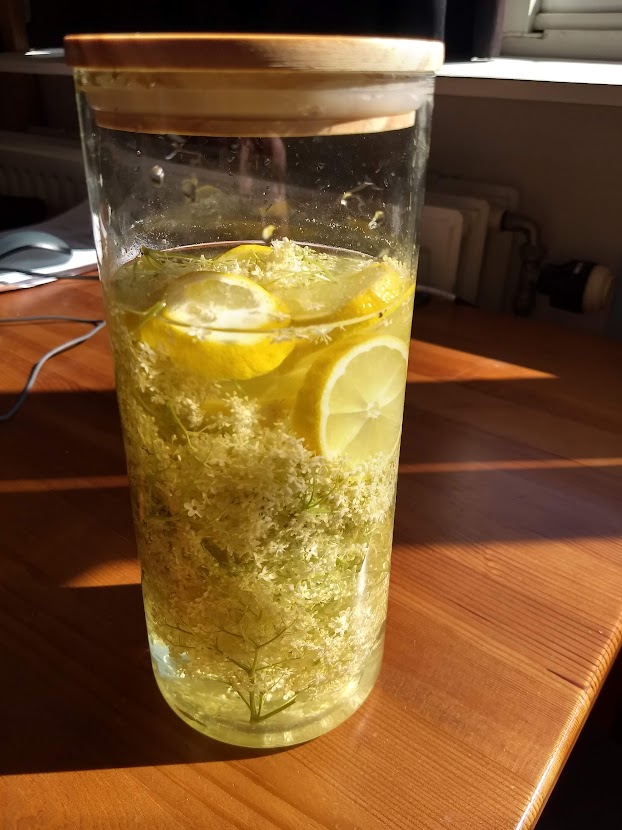 Schermen plukken
24 uur weken in water, met citroen
Inkoken met suiker
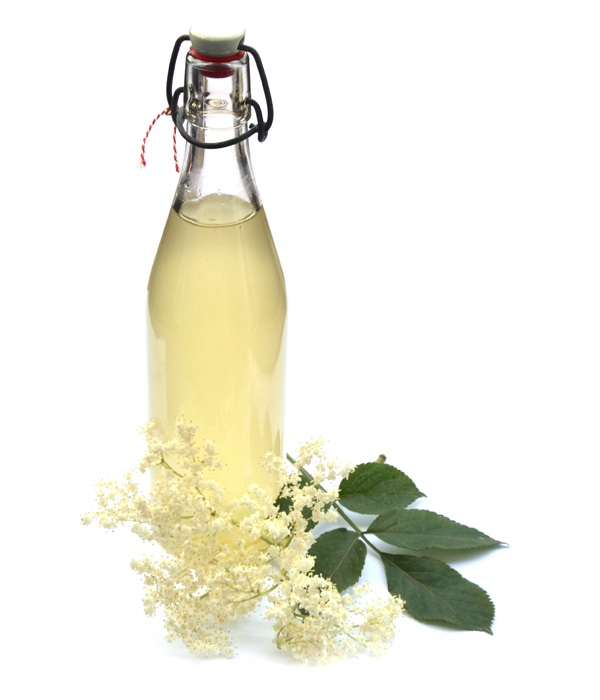 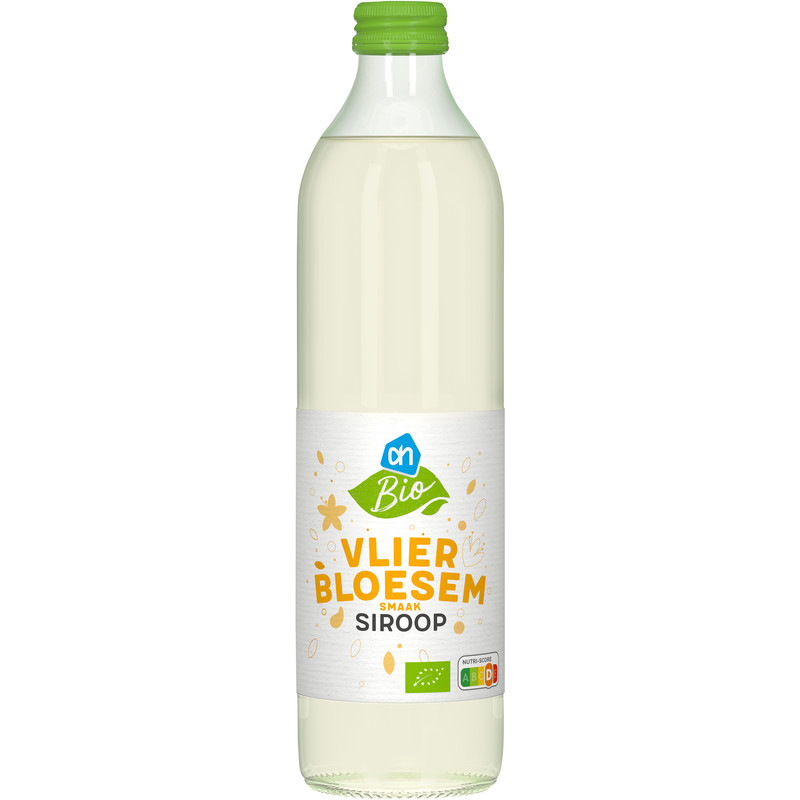 Vlierbessen
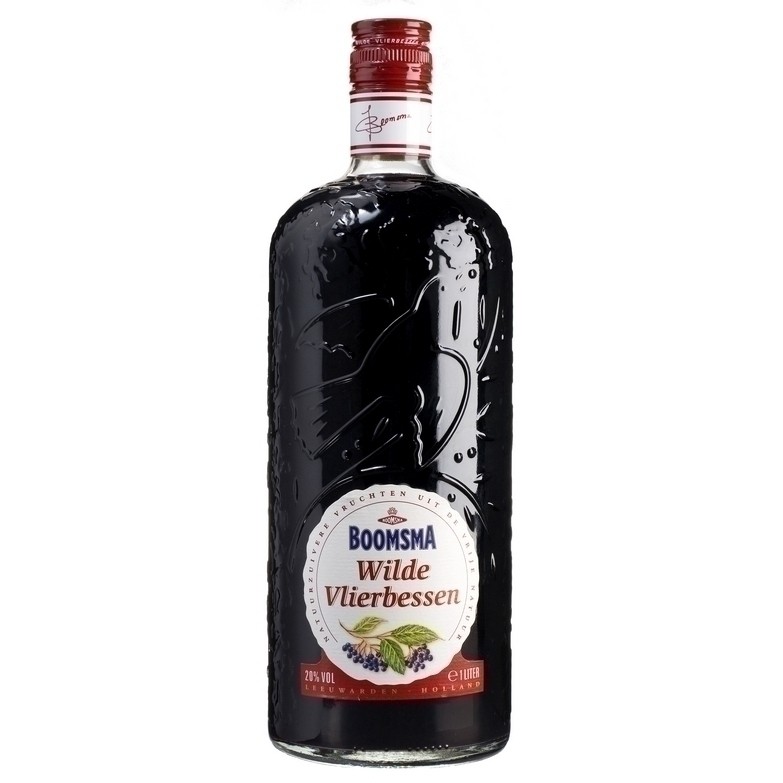 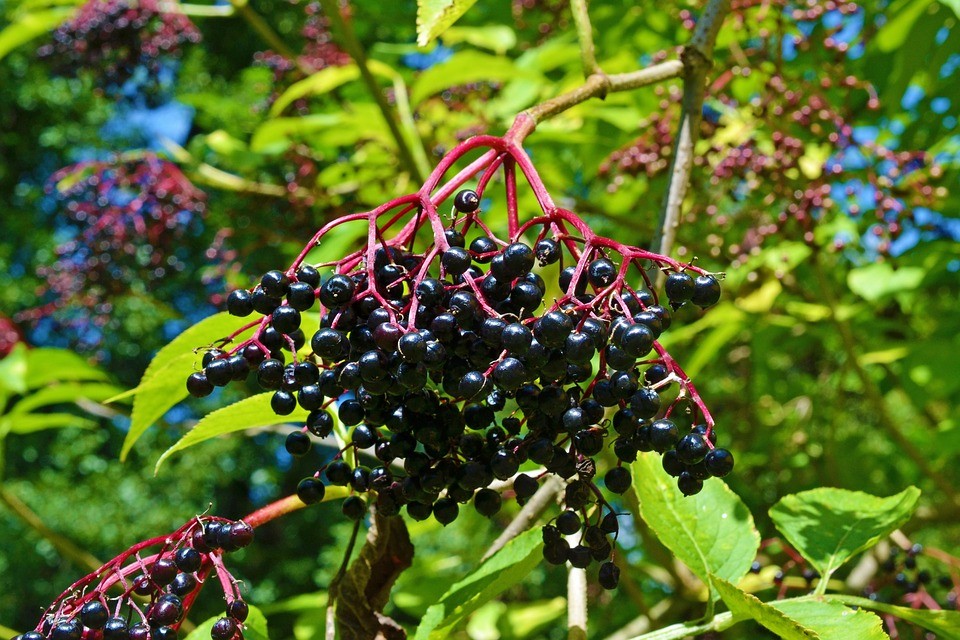 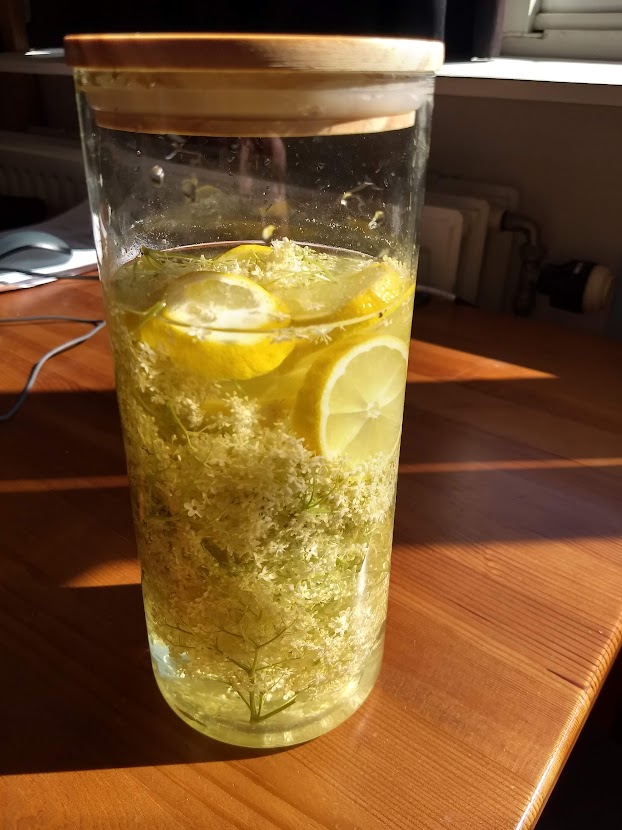 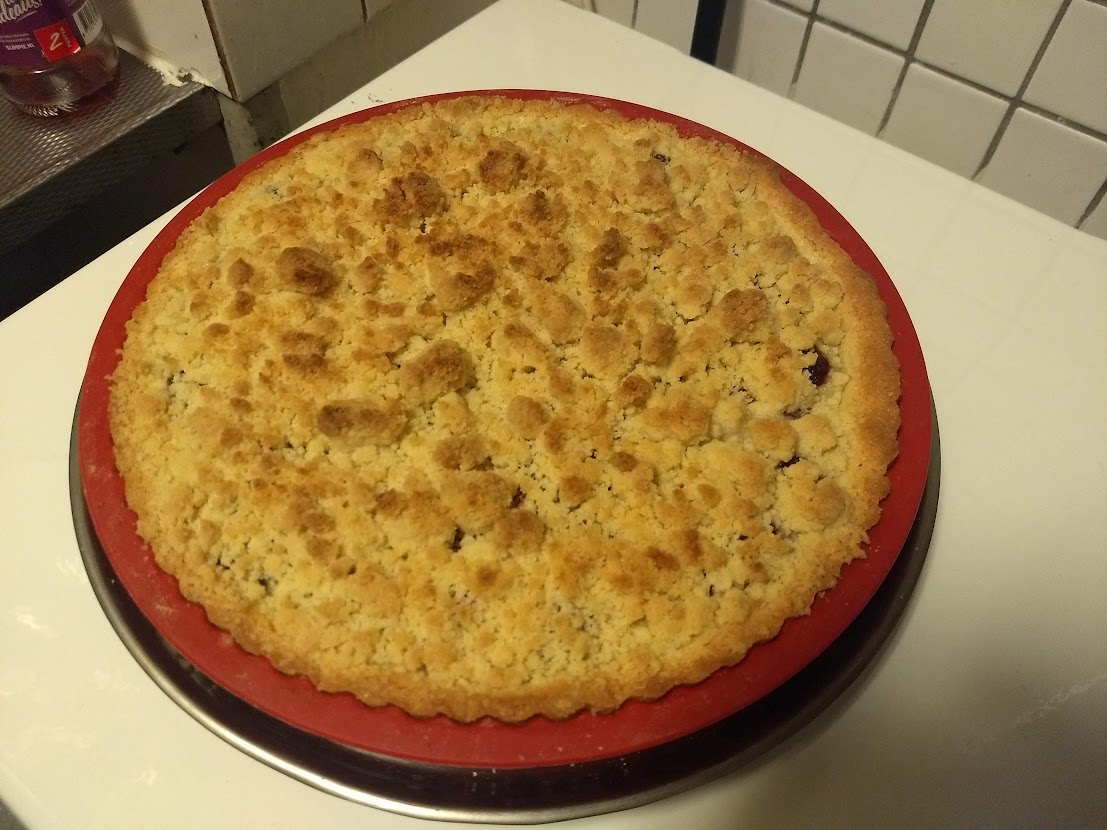 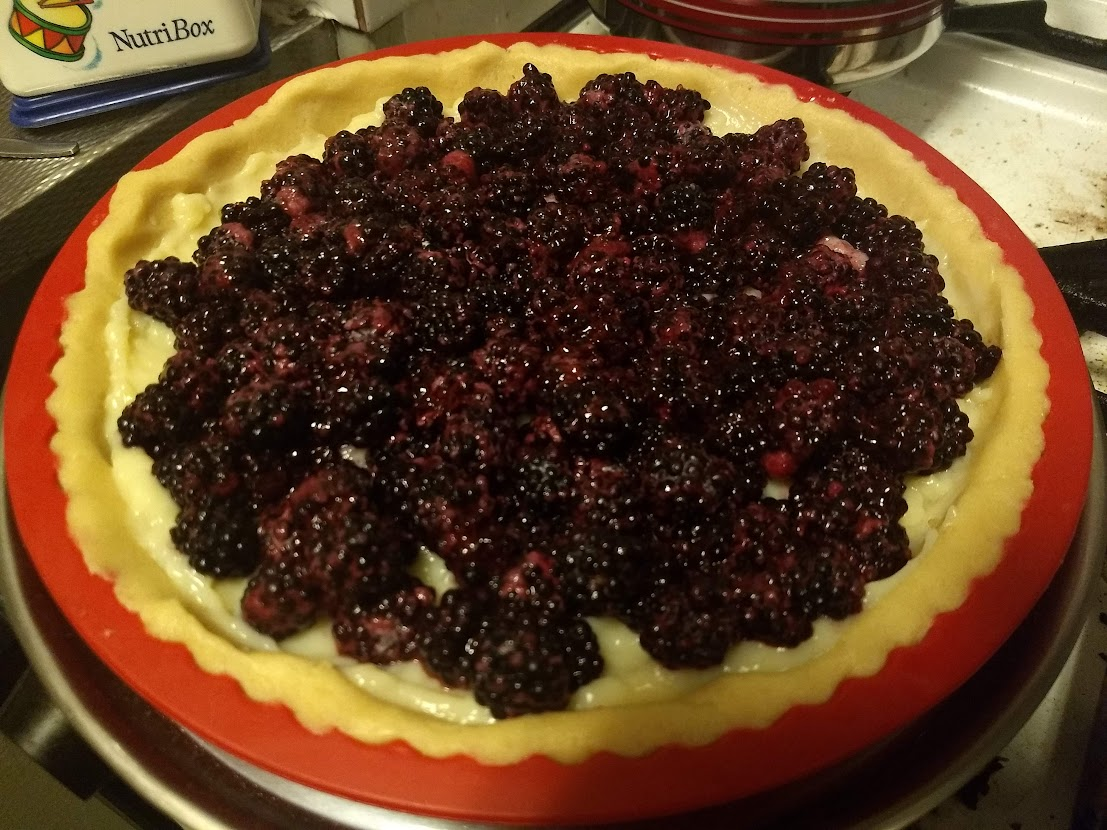 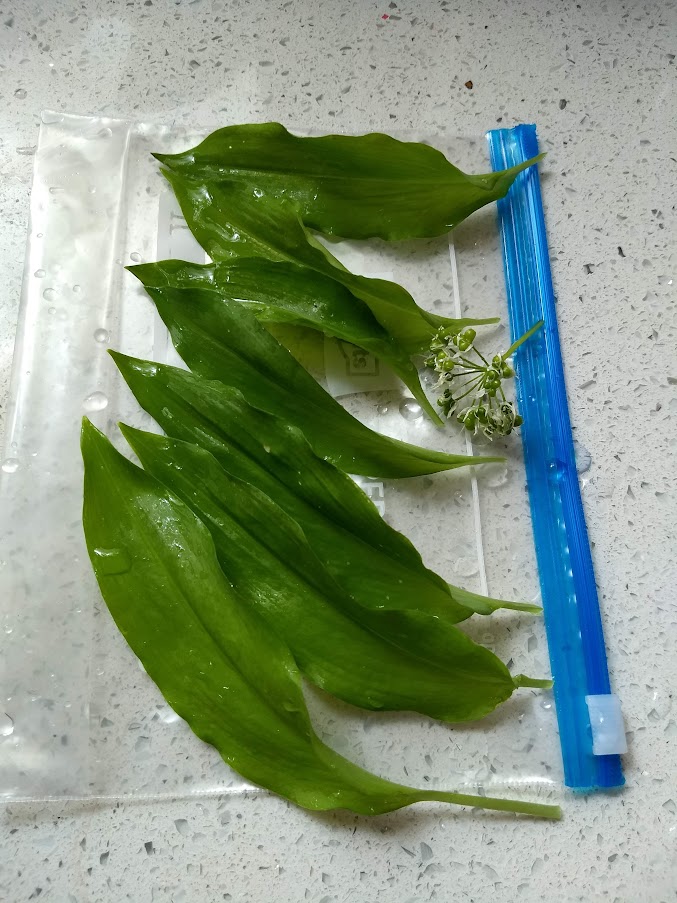 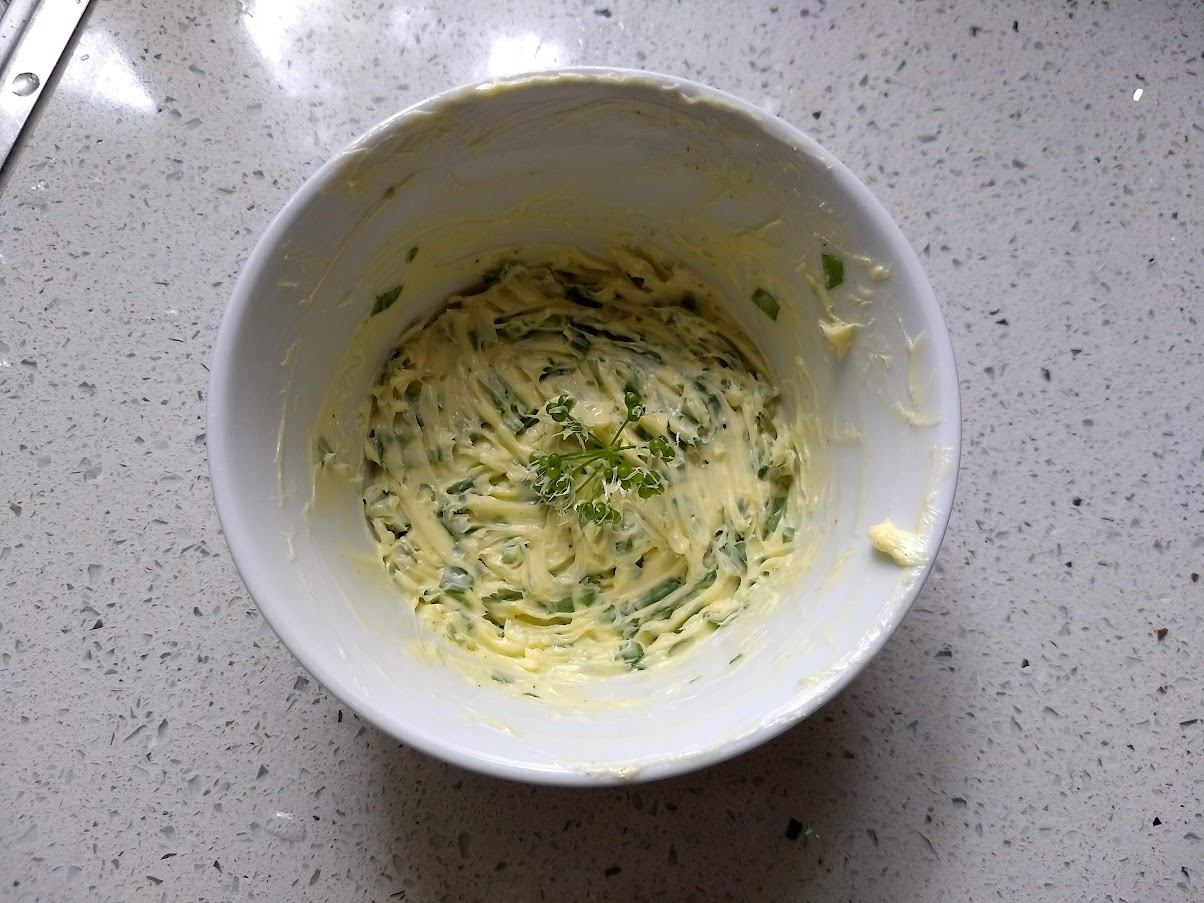 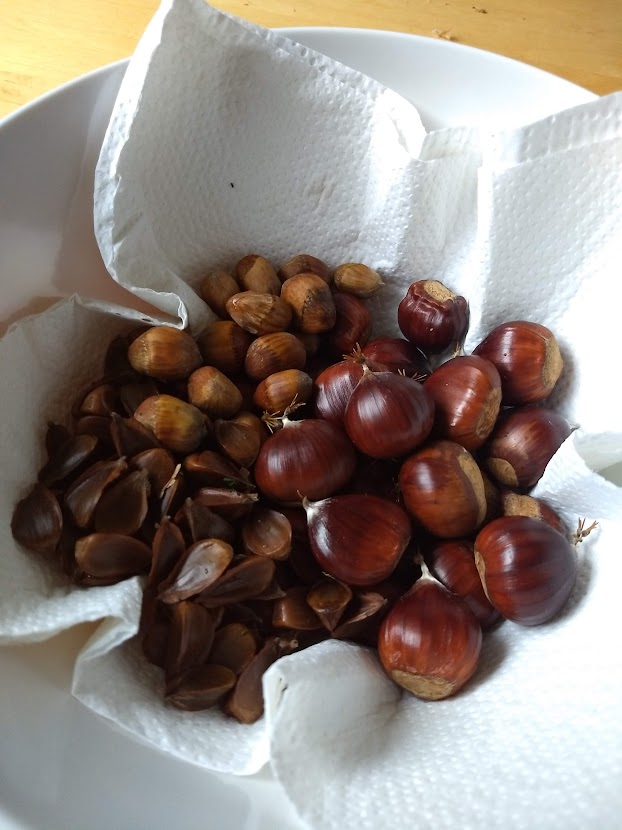 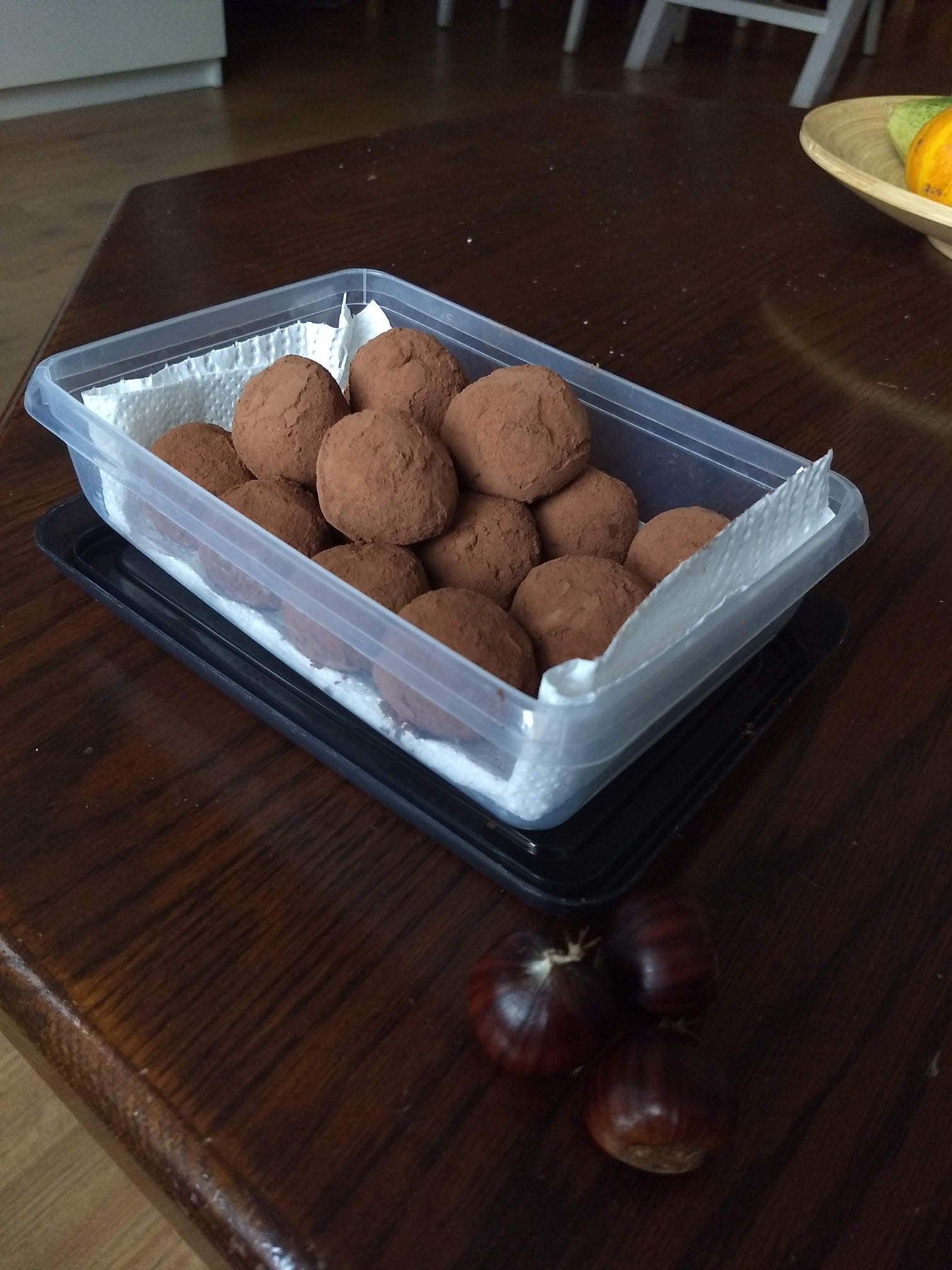 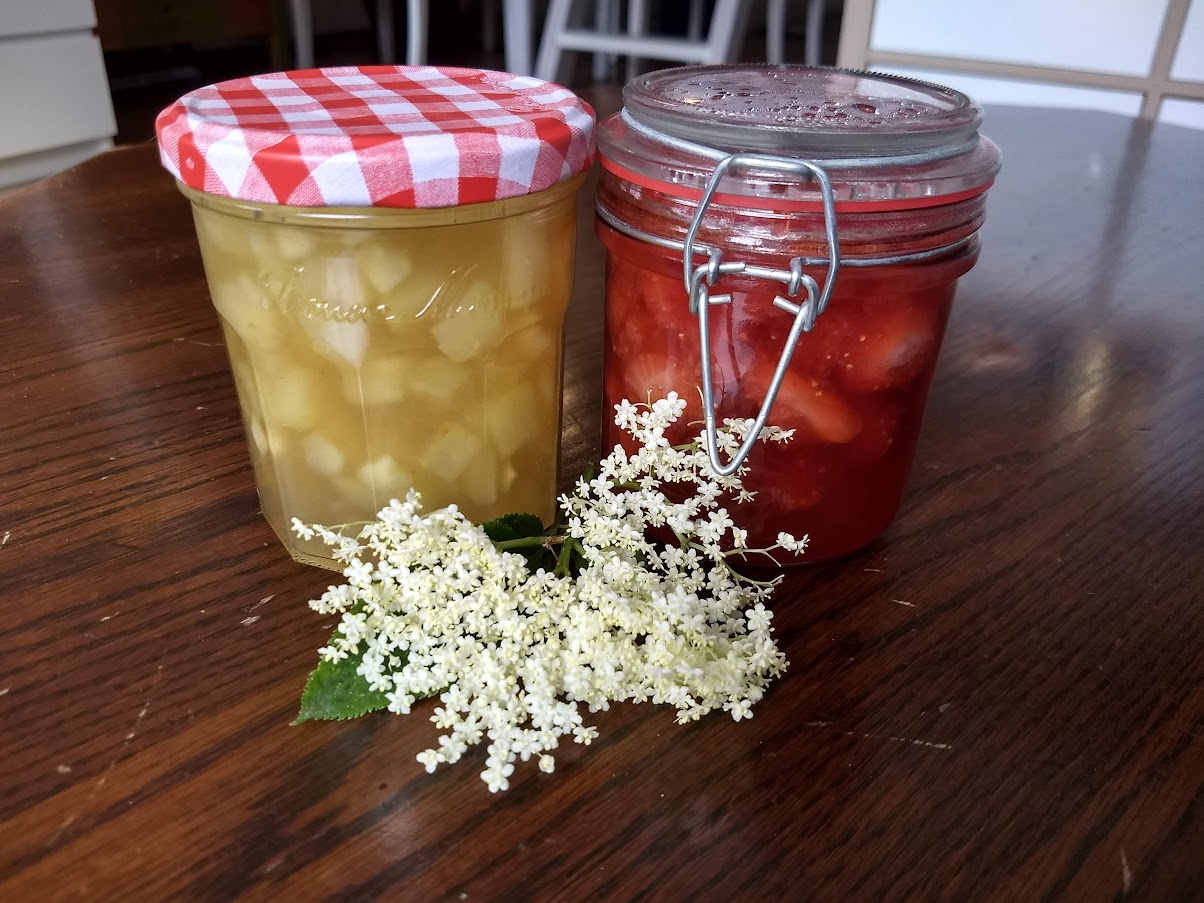 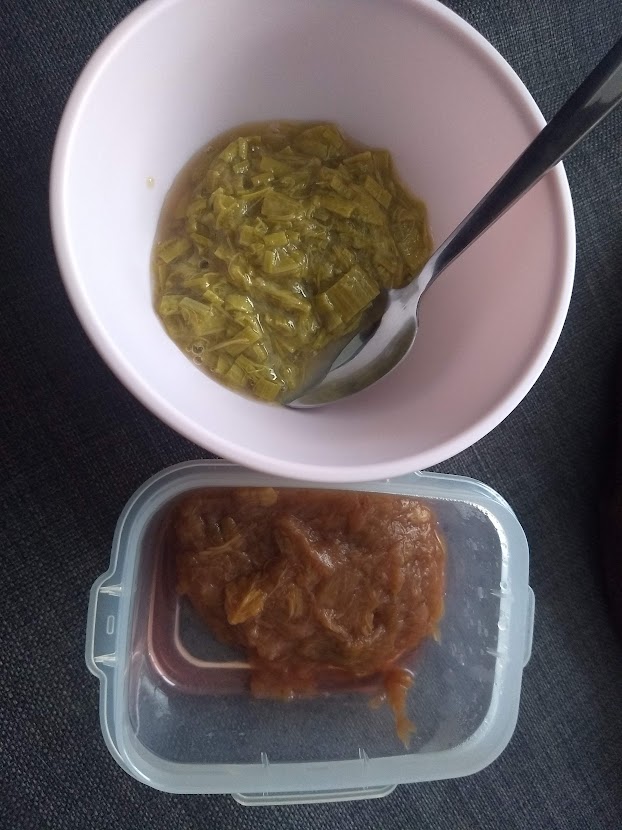 Wildpluk tips
Eigen veiligheid:
Pluk alleen in veilige gebieden (niet langs snelwegen etc.)
Pluk niet langs paden of wegen (honden, afval, uitlaatgassen, etc.)
Pluk het liefst boven 1-1,5 meter (vossenlintworm)
Wees 100% zeker! 
Lees je goed in (giftige dubbelgangers)
Begin niet aan paddenstoelen zonder expert!
ObsIdentify
Gebruik een wildpluk boek
Andere landen hebben andere flora
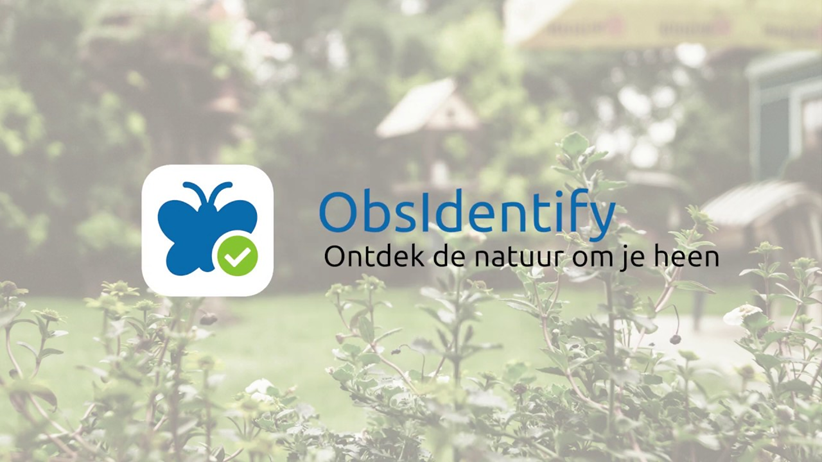 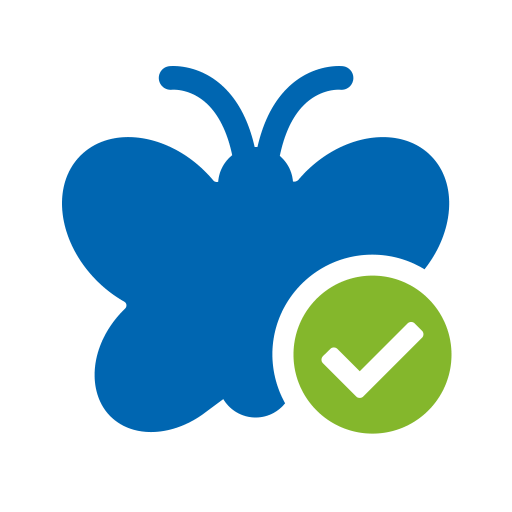 ObsIdentify
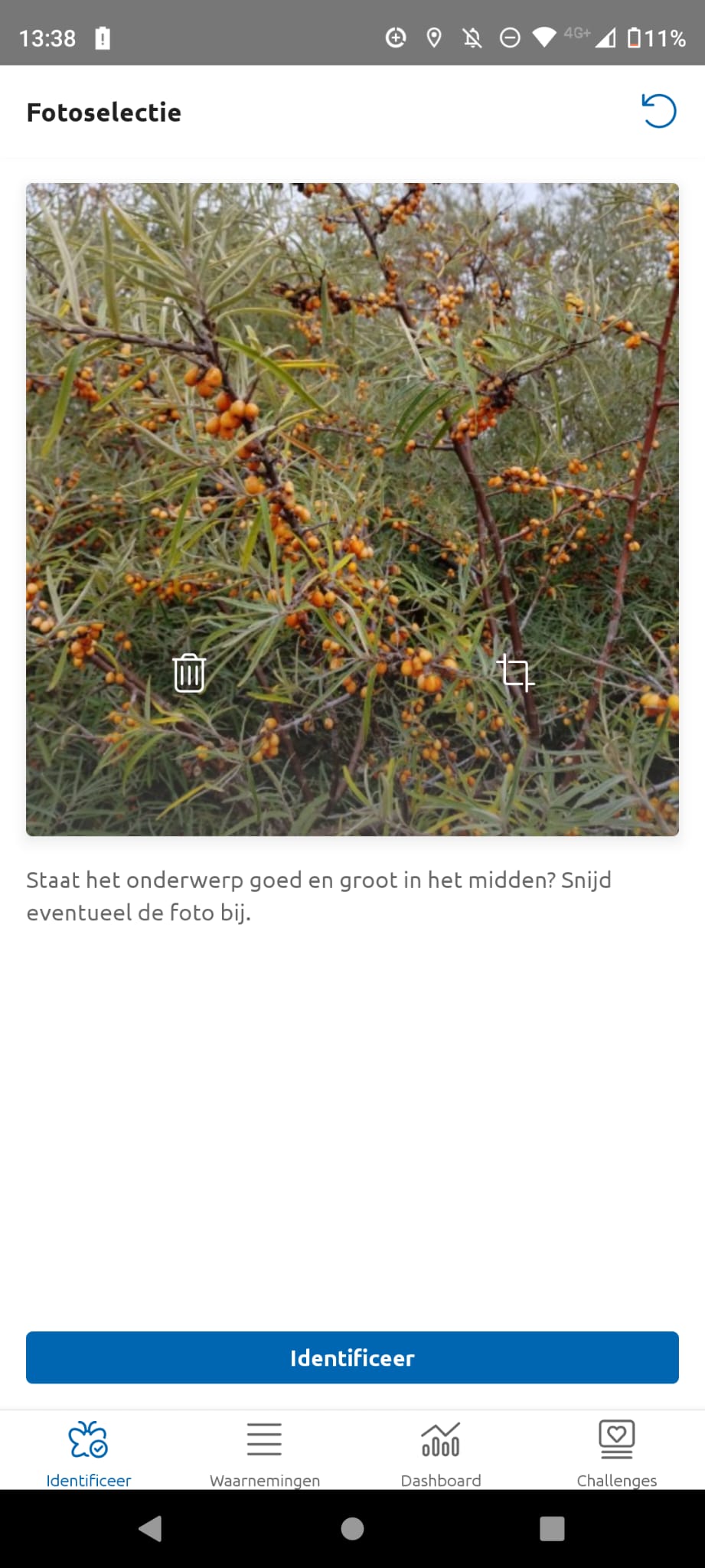 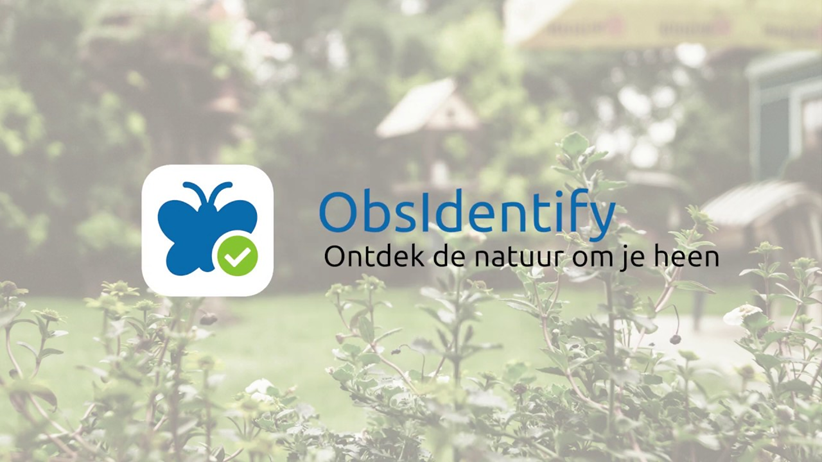 Natuurbehoud
Pluk niet meer dan je nodig hebt en echt gaat gebruiken
Laat altijd een deel staan/liggen
Sloop niet onnodig planten en paddenstoelen

In natuurgebieden:
1 champignonbakje wordt getolereerd door Staatsbosbeheer bij meer boete!
Wandel niet van paden als dat niet mag
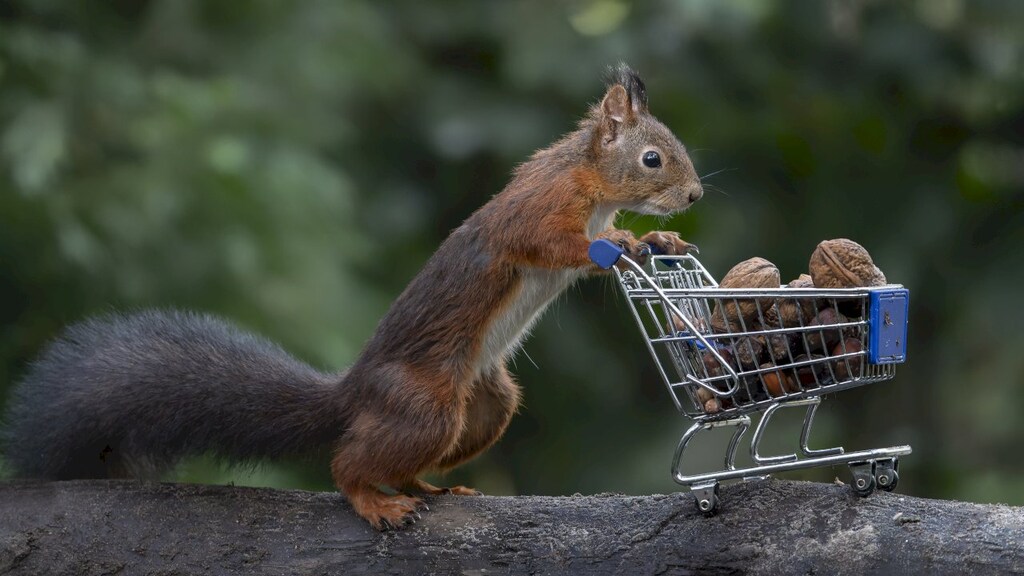 Wildplukken in de herfst
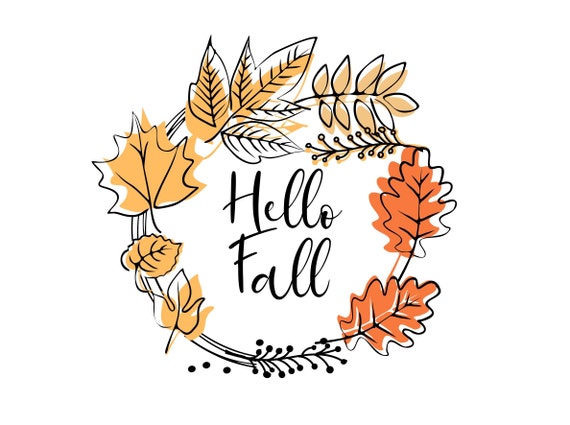 Noten
Vruchten
Wortels
Zaden
Planten

Paddenstoelen (voor experts)
Herfstoogst
Noten:
Hazelnoten
Tamme kastanje
Beukennootjes
Walnoten
Bessen en vruchten:
Duindoorn
Meidoorn
Sleedoorn
Rozenbottels
Mispels (na vorst)
Bramen
Vlierbessen (niet rauw)
Appels
Peren
Zaden:
Weegbree
Wilde peen
Brandnetel
Kleefkruid
Hopbellen
Wortels:
Paardenbloem
Look-zonder-look
Wilde peen
Daslook
 Wildpluk gidsje herfst
Herfstoogst
Bladeren:
Watermunt
Klaver
Hondsdraf
Winterpostelein
Zevenblad
Veldzuring
Veldkers
Duizendblad
Paardenbloem
Madeliefjes
Dovenetel
Bloemen:
Dovenetel
Kamille
Paardenbloem
Madeliefje
Herderstasje
Klaver
Duinviooltje
Driekleurig viooltje
Vogelmuur
Weegbree
Look-zonder-look
Brandnetel
Kleefkruid
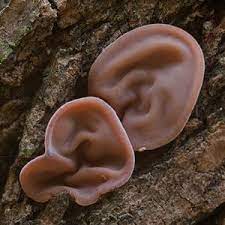 Paddenstoelen
- Judasoor
- Reuzenbovist
- Eekhoorntjesbrood (boleten)
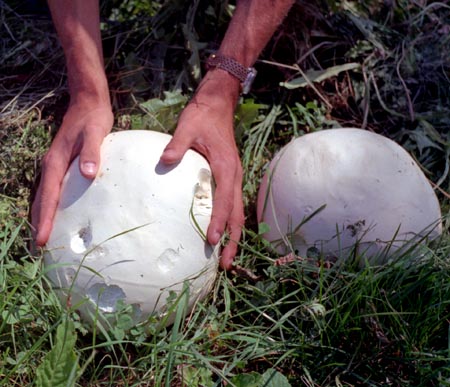 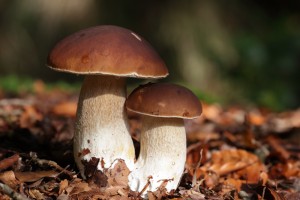 Giftig!
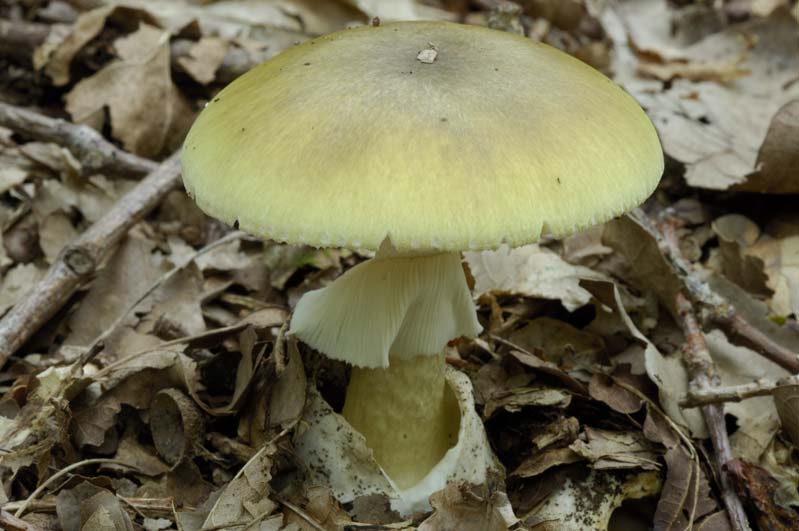 Groene knolanamiet (death angel)
  6-12 uur na eten
 lijkt op champignon


Vingerhoedskruid (digitoxine)
 inhibitie ATPase (NaK)
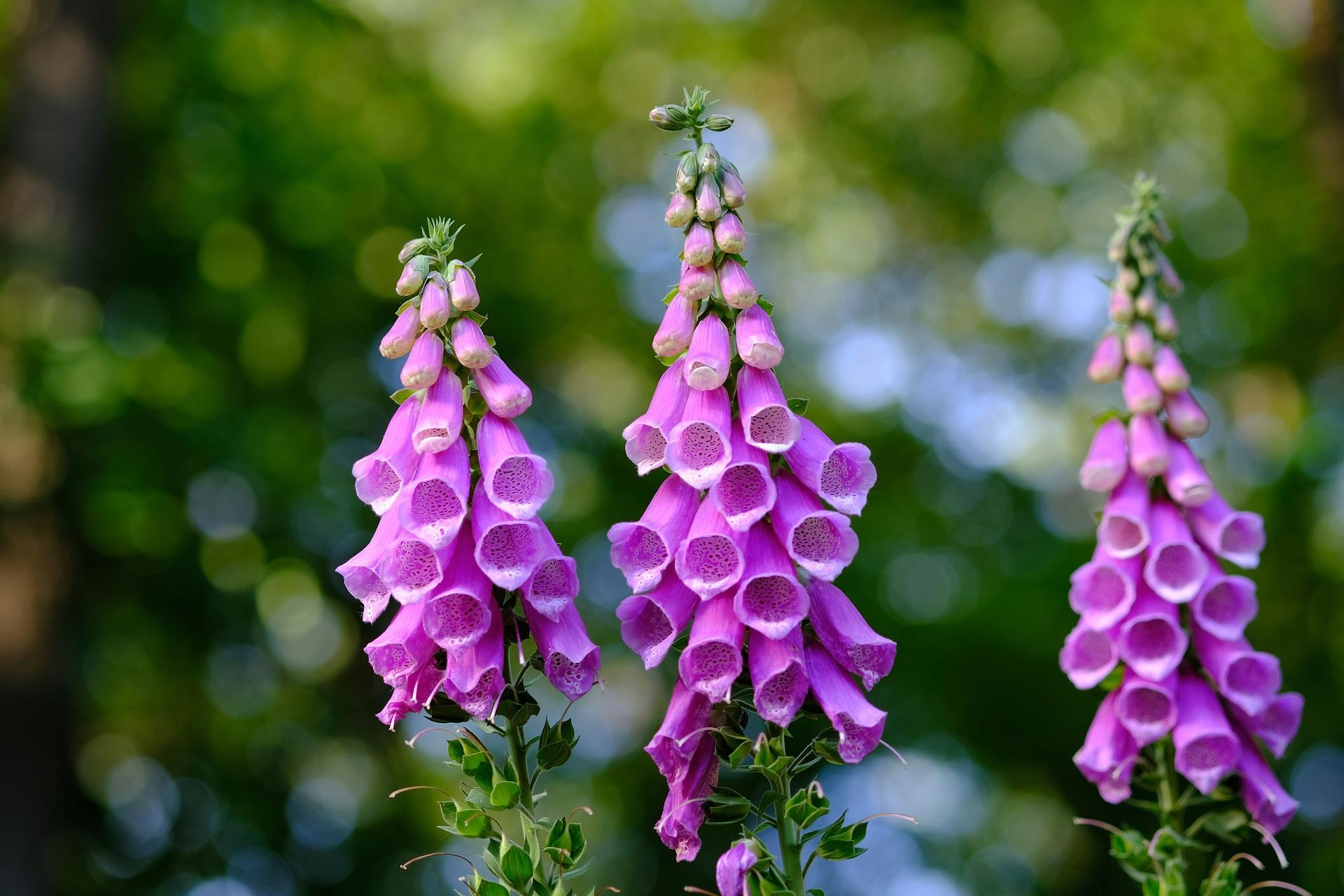 Rondje lopen
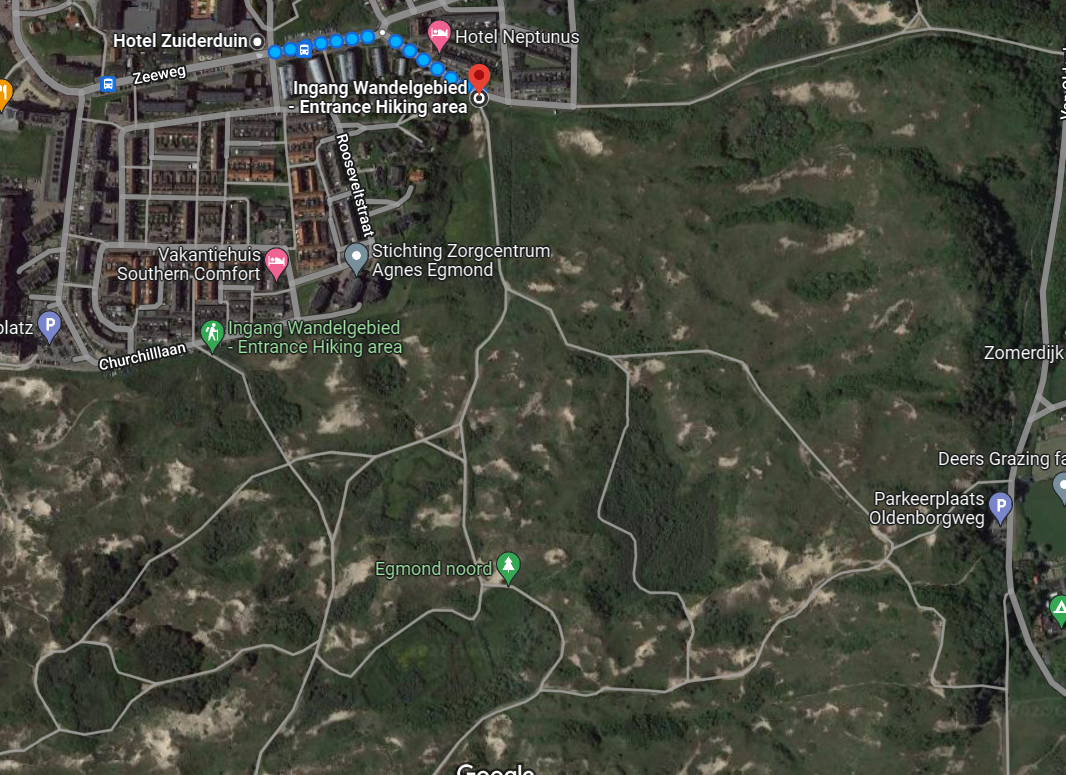 3 minuten lopen naar:
Ingang WandelgebiedZeeweg 22-241931 VJ Egmond aan Zee

+- 30 minuten lopen
11.50 terug in lokaal
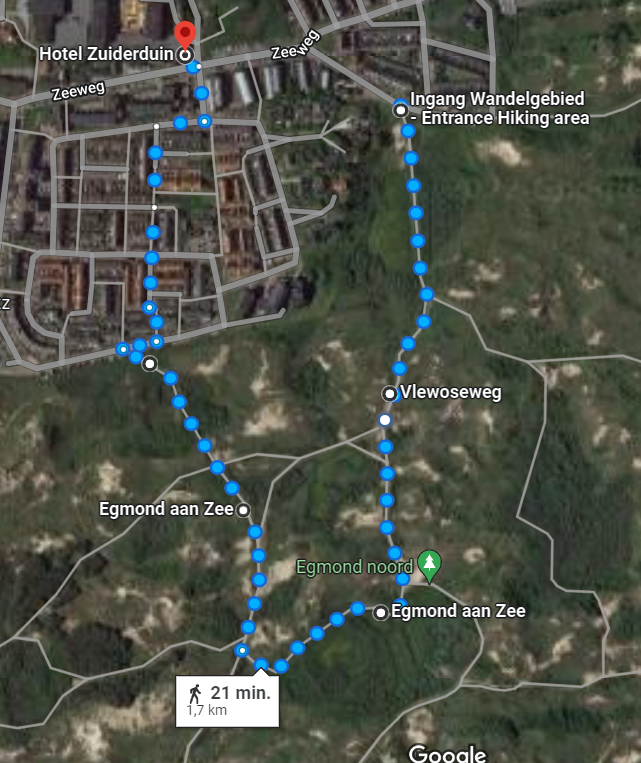 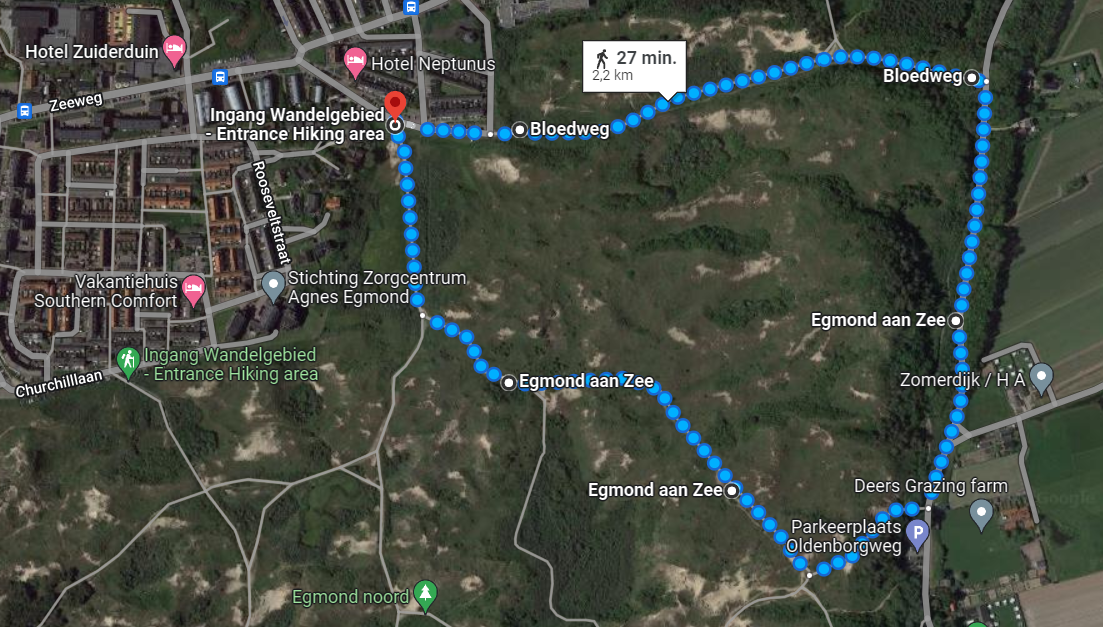 Simpele wildpluk recepten
Pesto/tapenade
Kruidenboter
In de sla
Jam
Siroop
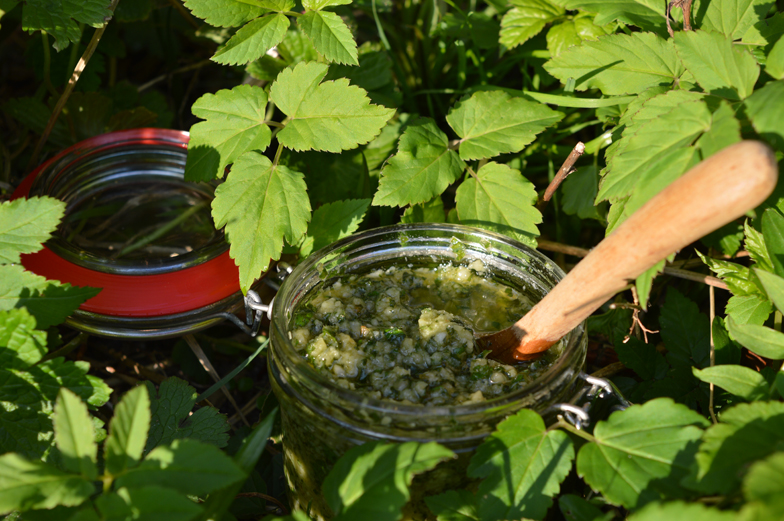 Zijn er nog vragen?
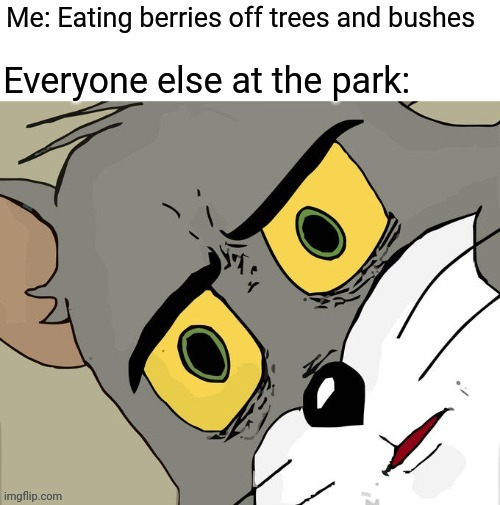 Bedankt voor jullie interesse!

Veel plezier met wildplukken!


Mail vooral:
A.vanhofslot@gmail.com